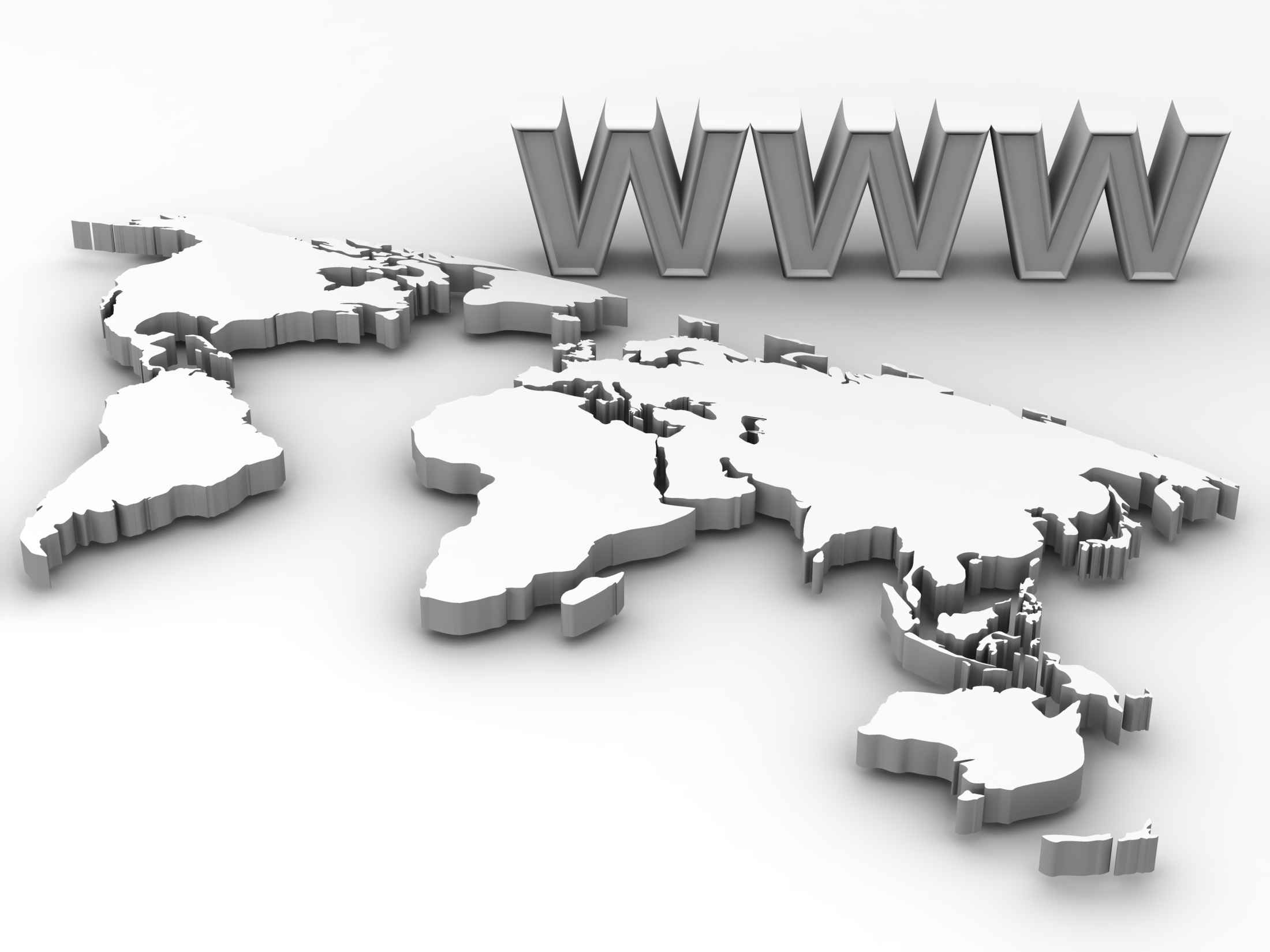 THIẾT KẾ LAYOUT CHO TRANG WEB - 2
THỰC HÀNH CHIA BỐ CỤC TRANG (TIẾP THEO)
CHIA BỐ CỤC TRANG THEO DẠNG DÀN TRANG TỰ DO
CHIA BỐ CỤC KẾT HỢP DÀN TRANG & CỐ ĐỊNH
CHIA BỐ CỤC TRANG TRÊN MÀN HÌNH NHỎ
BÀI TẬP 4. CHIA LAYOUT 4
CHIA BỐ CỤC DÀN TRANG TỰ ĐỘNG
FIX
FIX
FIX
FIX
FIX
BÀI TẬP. CHIA BỐ CỤC CHO WIKIPEDIA
CHIA BỐ CỤC DẠNG KẾT HỢP
FIX
FIX
FIX
FIX
FIX
FIX
FIX
CHIA BỐ CỤC TRÊN MÀN HÌNH NHỎ
TẠO NÊN SỰ ĐƠN GIẢN TỐI ĐA (KHÔNG CHIA NHIỀU CỘT)
CÁC CỘT ĐƯỢC CO GIÃN TỰ ĐỘNG
BÀI TẬP. CHIA BỐ CỤC
CHIA BỐ CỤC THEO PHONG CÁCH LIVE TILES